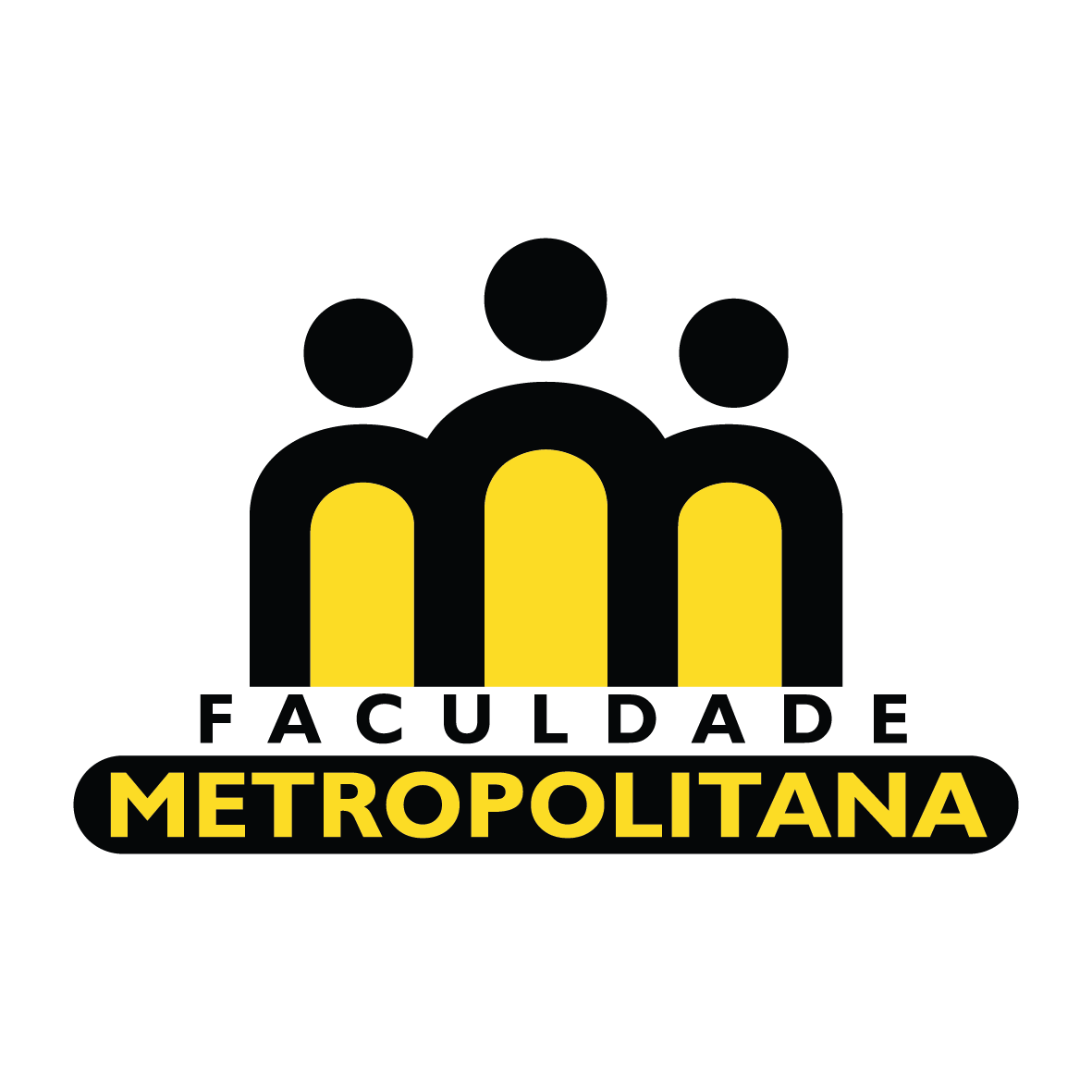 GUIA TÉCNICO
Qual a sua dúvida?
(clique ao lado)
Acessar a disciplina
Acompanhar a disciplina
Ler avisos importantes
Acessar as aulas
Realizar atividades objetivas e discursivas
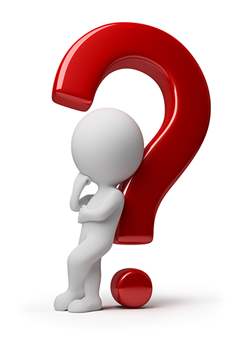 Falar com o professor/tutor
Atualizar o perfil na plataforma
Realizar avaliações presenciais
Acompanhar as notas
Continuo com dúvidas técnicas
Revisar notas
Acessar a disciplina
Acompanhar a disciplina
Acessar as aulas
Continuo com dúvidas técnicas
Ler avisos importantes
Realizar atividades objetivas e discursivas
Atualizar o perfil na plataforma
Acompanhar as notas
Revisar notas
Falar com o professor/tutor
Realizar avaliações presenciais
Baixe o Guia do Estudante Online da disciplina e guie-se por ele sempre. O que acha de imprimir este documento e usá-lo para a organização de seu estudo online?
Próxima página
Acessar a disciplina
Acompanhar a disciplina
Acessar as aulas
Continuo com dúvidas técnicas
Ler avisos importantes
Realizar atividades objetivas e discursivas
Atualizar o perfil na plataforma
Acompanhar as notas
Revisar notas
Falar com o professor/tutor
Realizar avaliações presenciais
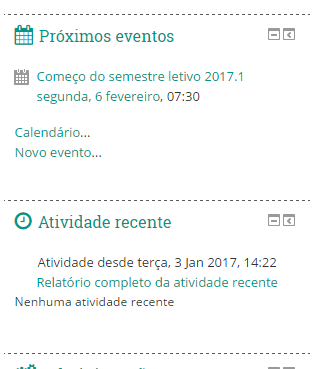 Nestes dos blocos ao lado você tem uma ferramenta de notificação de tudo que está acorrendo em sua disciplina.
Acessar a disciplina
Acompanhar a disciplina
Acessar as aulas
Continuo com dúvidas técnicas
Ler avisos importantes
Realizar atividades objetivas e discursivas
Atualizar o perfil na plataforma
Acompanhar as notas
Revisar notas
Falar com o professor/tutor
Realizar avaliações presenciais
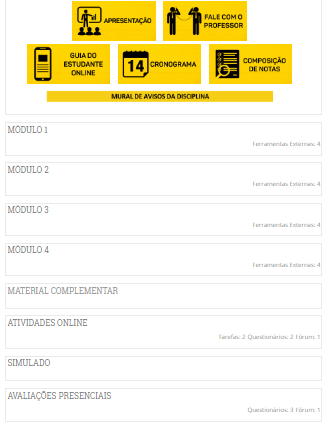 Clique no módulo para acessar os recursos didáticos. Guie-se pelas datas do período de cada atividade online para organizar seu estudo
Acessar a disciplina
Acompanhar a disciplina
Acessar as aulas
Continuo com dúvidas técnicas
Ler avisos importantes
Realizar atividades objetivas e discursivas
Atualizar o perfil na plataforma
Acompanhar as notas
Revisar notas
Falar com o professor/tutor
Realizar avaliações presenciais
Página inicial do Ambiente Virtual
Dentro do ambiente da Disciplina
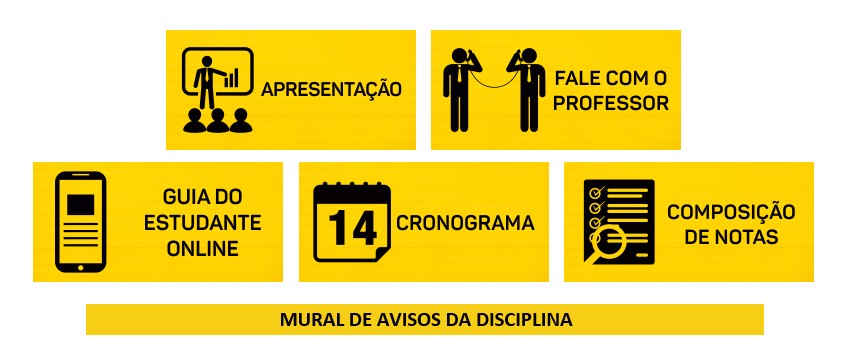 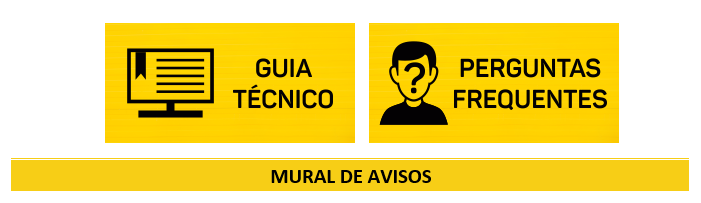 Ler avisos importantes
Acompanhe aqui os avisos postados apenas para a sua disciplina online
Acompanhe aqui os avisos postados para todas as disciplinas online
Acessar a disciplina
Acompanhar a disciplina
Acessar as aulas
Continuo com dúvidas técnicas
Ler avisos importantes
Realizar atividades objetivas e discursivas
Atualizar o perfil na plataforma
Acompanhar as notas
Revisar notas
Falar com o professor/tutor
Realizar avaliações presenciais
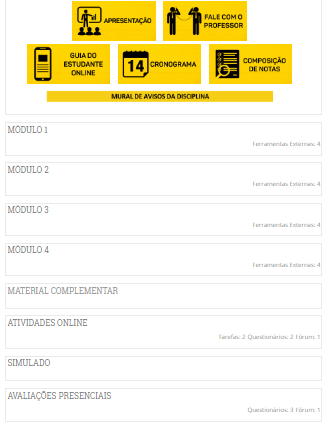 Observe as atividades online que você terá ao longo da disciplina online
As atividades serão disponibilizadas na data de inicio indicada pelo Guia do estudante. Para fazer a atividade, clique na mesma.
Próxima página
Acessar a disciplina
Acompanhar a disciplina
Acessar as aulas
Continuo com dúvidas técnicas
Ler avisos importantes
Realizar atividades objetivas e discursivas
Atualizar o perfil na plataforma
Acompanhar as notas
Revisar notas
Falar com o professor/tutor
Realizar avaliações presenciais
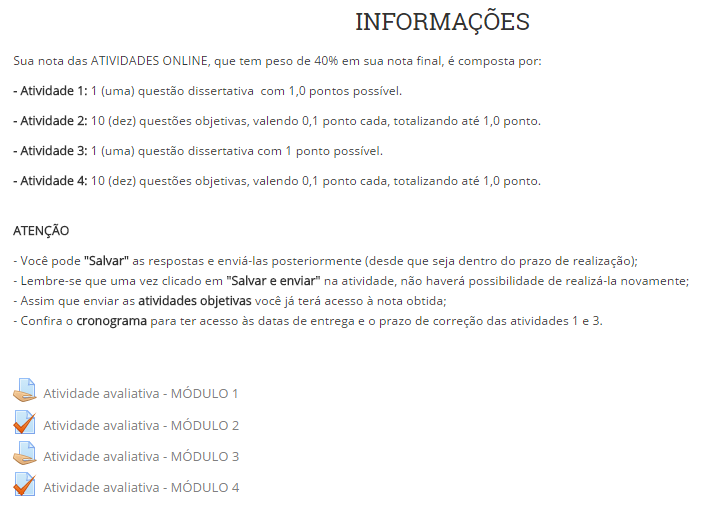 Acessar a disciplina
Acompanhar a disciplina
Acessar as aulas
Continuo com dúvidas técnicas
Ler avisos importantes
Realizar atividades objetivas e discursivas
Atualizar o perfil na plataforma
Acompanhar as notas
Revisar notas
Falar com o professor/tutor
Realizar avaliações presenciais
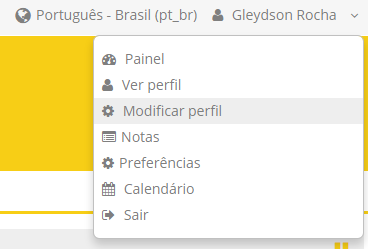 Depois de ter logado na Ambiente Virtual passe o mouse no seu nome, no canto superior direito, e clique em MODIFICAR PERFIL.
Acessar a disciplina
Acompanhar a disciplina
Acessar as aulas
Continuo com dúvidas técnicas
Ler avisos importantes
Realizar atividades objetivas e discursivas
Atualizar o perfil na plataforma
Acompanhar as notas
Revisar notas
Falar com o professor/tutor
Realizar avaliações presenciais
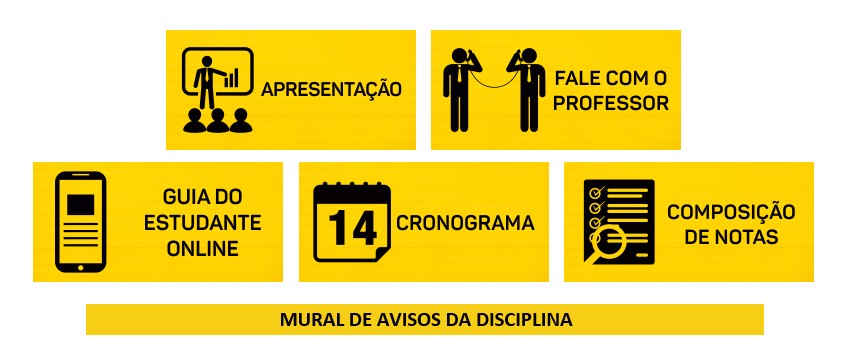 Clique no ícone FALE COM O PROFESSOER para a sua dúvida
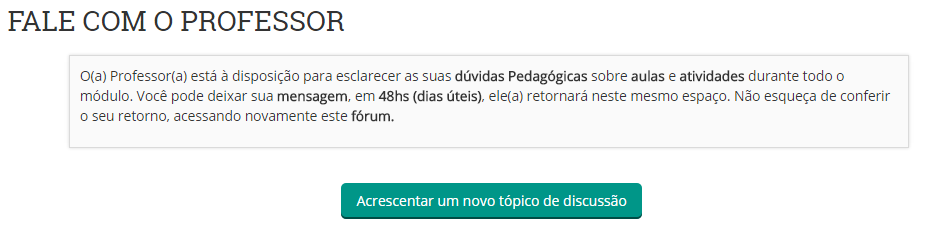 Coloque sua dúvida aqui
Próxima página
Acessar a disciplina
Acompanhar a disciplina
Acessar as aulas
Continuo com dúvidas técnicas
Ler avisos importantes
Realizar atividades objetivas e discursivas
Atualizar o perfil na plataforma
Acompanhar as notas
Revisar notas
Falar com o professor/tutor
Realizar avaliações presenciais
Coloque o assunto
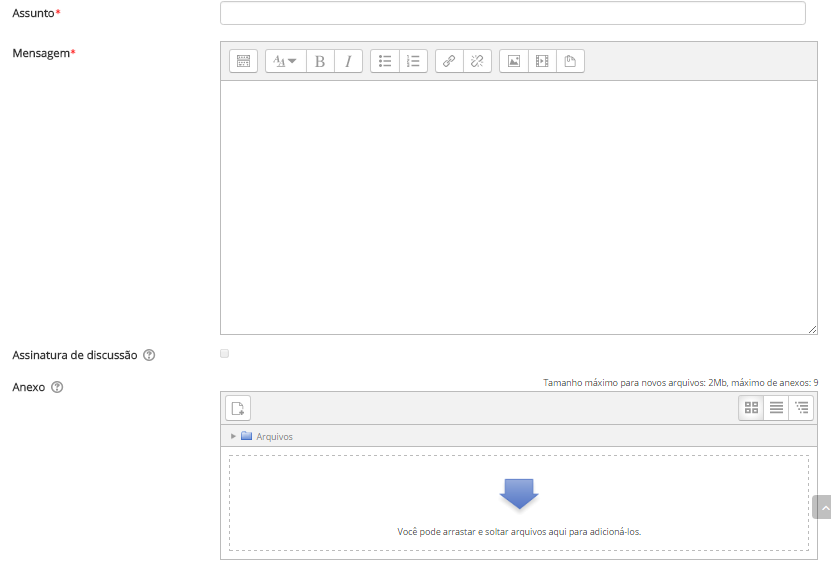 Escreva a dúvida
Coloque um anexo se houver
Acessar a disciplina
Acompanhar a disciplina
Acessar as aulas
Continuo com dúvidas técnicas
Ler avisos importantes
Realizar atividades objetivas e discursivas
Atualizar o perfil na plataforma
Acompanhar as notas
Revisar notas
Falar com o professor/tutor
Realizar avaliações presenciais
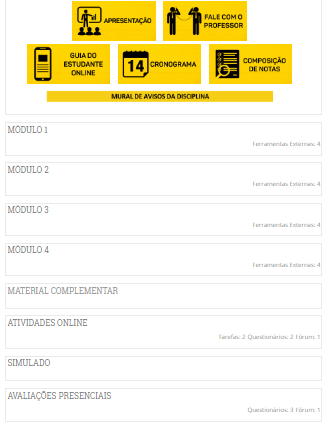 Suas avaliações presencias serão disponibilizadas aqui no local, dia e horários  divulgados pela coordenação. O acesso a mesma só será feito mediante senha aplicada pelo fiscal de prova
Próxima página
Acessar a disciplina
Acompanhar a disciplina
Acessar as aulas
Continuo com dúvidas técnicas
Ler avisos importantes
Realizar atividades objetivas e discursivas
Atualizar o perfil na plataforma
Acompanhar as notas
Revisar notas
Falar com o professor/tutor
Realizar avaliações presenciais
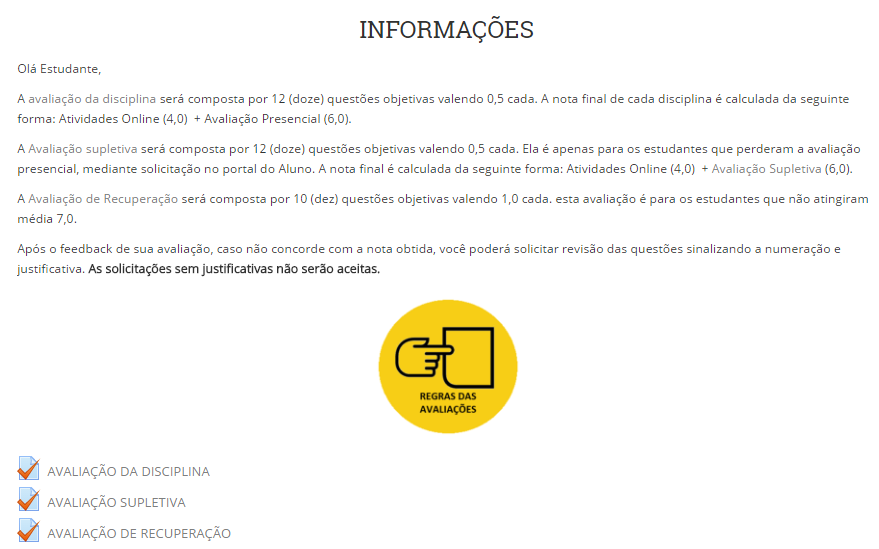 Não esqueça de ler as regras das avaliações
Acessar a disciplina
Acompanhar a disciplina
Acessar as aulas
Continuo com dúvidas técnicas
Ler avisos importantes
Realizar atividades objetivas e discursivas
Atualizar o perfil na plataforma
Acompanhar as notas
Revisar notas
Falar com o professor/tutor
Realizar avaliações presenciais
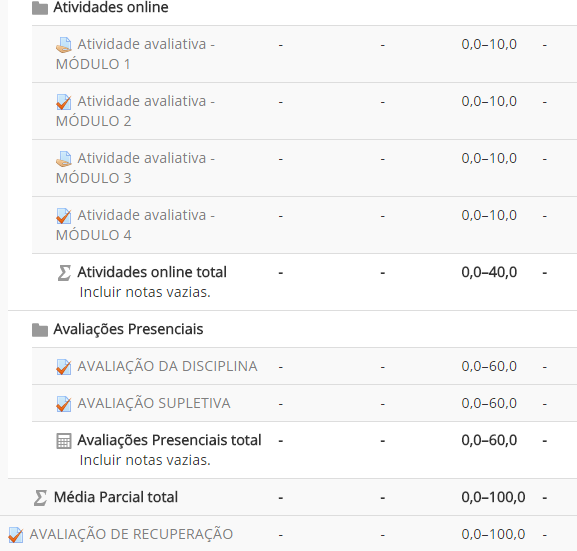 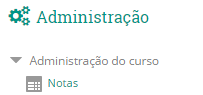 Clique em NOTAS no bloco Administração>Administração do curso
Acessar a disciplina
Acompanhar a disciplina
Acessar as aulas
Continuo com dúvidas técnicas
Ler avisos importantes
Realizar atividades objetivas e discursivas
Atualizar o perfil na plataforma
Acompanhar as notas
Revisar notas
Falar com o professor/tutor
Realizar avaliações presenciais
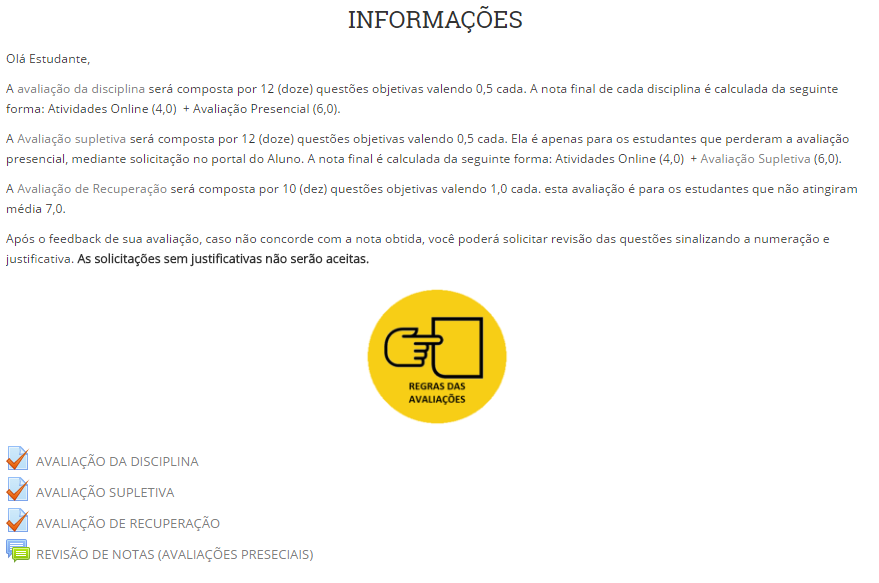 Revisar notas
Este Espaço é reservado para solicitar revisão de suas notas, quando necessário. Para isso entre no link desejado, apresente seus argumentos de revisão e seu professor/tutor te dará feedback sobre esta solicitação neste mesmo espaço. Só serão aceitas revisões de notas até 3 dias após o encerramento da atividade/avaliação
Próxima página
Acessar a disciplina
Acompanhar a disciplina
Acessar as aulas
Continuo com dúvidas técnicas
Ler avisos importantes
Realizar atividades objetivas e discursivas
Atualizar o perfil na plataforma
Acompanhar as notas
Revisar notas
Falar com o professor/tutor
Realizar avaliações presenciais
Coloque o assunto
Ex.: Avaliação presencial
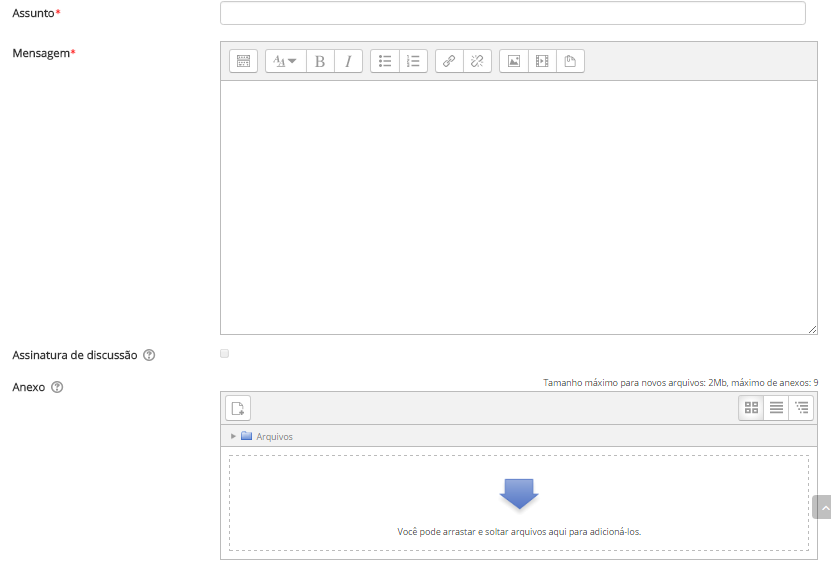 Escreva os argumentos de sua solicitação
Coloque um anexo se houver
Acessar a disciplina
Acompanhar a disciplina
Acessar as aulas
Continuo com dúvidas técnicas
Ler avisos importantes
Realizar atividades objetivas e discursivas
Atualizar o perfil na plataforma
Acompanhar as notas
Revisar notas
Falar com o professor/tutor
Realizar avaliações presenciais
Continuo com duvidas técnicas
Na sala da Coordenação da Educação à Distância há tutores e monitores para te auxiliar.
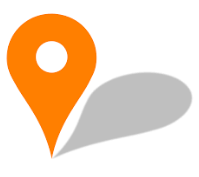 Acessar a disciplina
Acompanhar a disciplina
Acessar as aulas
Continuo com dúvidas técnicas
Ler avisos importantes
Realizar atividades objetivas e discursivas
Atualizar o perfil na plataforma
Acompanhar as notas
Revisar notas
Falar com o professor/tutor
Realizar avaliações presenciais